Adabiyot
10
sinf
Mavzu:  Atoyi g‘azallari
Qaytarish  san’ati
Ul sanamkim    su(v) yaqosinda paridek  o‘lturur,
   G‘oyati nozikligidin suv 
bila yutsa  bo‘lur.
Tashxis  san’ati
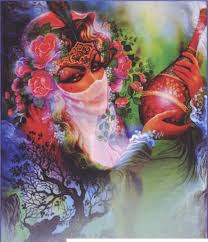 Jamoling  vasfini  qildim  chamanda,
    Qizardi   gul  uyottin anjumanda.
Yor    ta’rifi
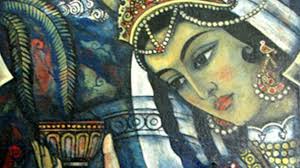 Tamanno  qilg‘ali  la’lingni ko‘nglum,
  Kishi bilmas  oni  kim,  qoldi qanda.
G‘azalda  dil   izhori
Chu jonimdin aziz  jonona  sensen,
Kerakmas jon menga sensiz badanda.
Manga ul dunyoda jannat ne hojat,
Eshiging tuprog‘i  basdur kafanda.
Talmeh  san’ati
Solib borma  meni, ey Yusufi husn,
   Bukun  Yaqubtek bayt ul-hazanda.
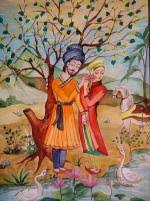 Ishtiqoq   va  ta’zod
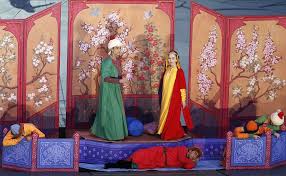 Uzun   sochingdin uzmasmen   ko‘ngulni,
   Ayoqing qanda  bo‘lsa  boshim   anda.
Ta’zod san’ati
Tilar el mansabi  oliy  va lekin
  Atoyi sarvi  ozodingg‘a  banda.
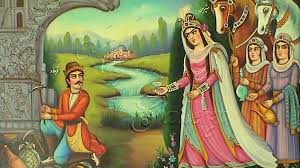 Qofiyadosh so‘zlar
Kafanda
Ul-hazanda
Anda
Banda
Chamanda                    
Anjumanda
Qanda
Badanda
MUSTAHKAMLASH
SAVOL
2
1
Atoyi  g‘azallarida qo‘llanilgan badiiy so‘z  san’atlarini  aniqlang!
Javob
Talmeh                  Ta’zod
  Tanosub                Tashxis
  Qaytarish              Ishtiqoq
Mustaqil bajarish uchun topshiriq:
“Ishqingda  qaro  boshim  oqardi,
          Bir  boqmadi  ko‘z  qarog‘i  birla”.

      Misralardagi   she’r  san’atlarini aniqlang.